제 5 장  탄력성과 그 응용
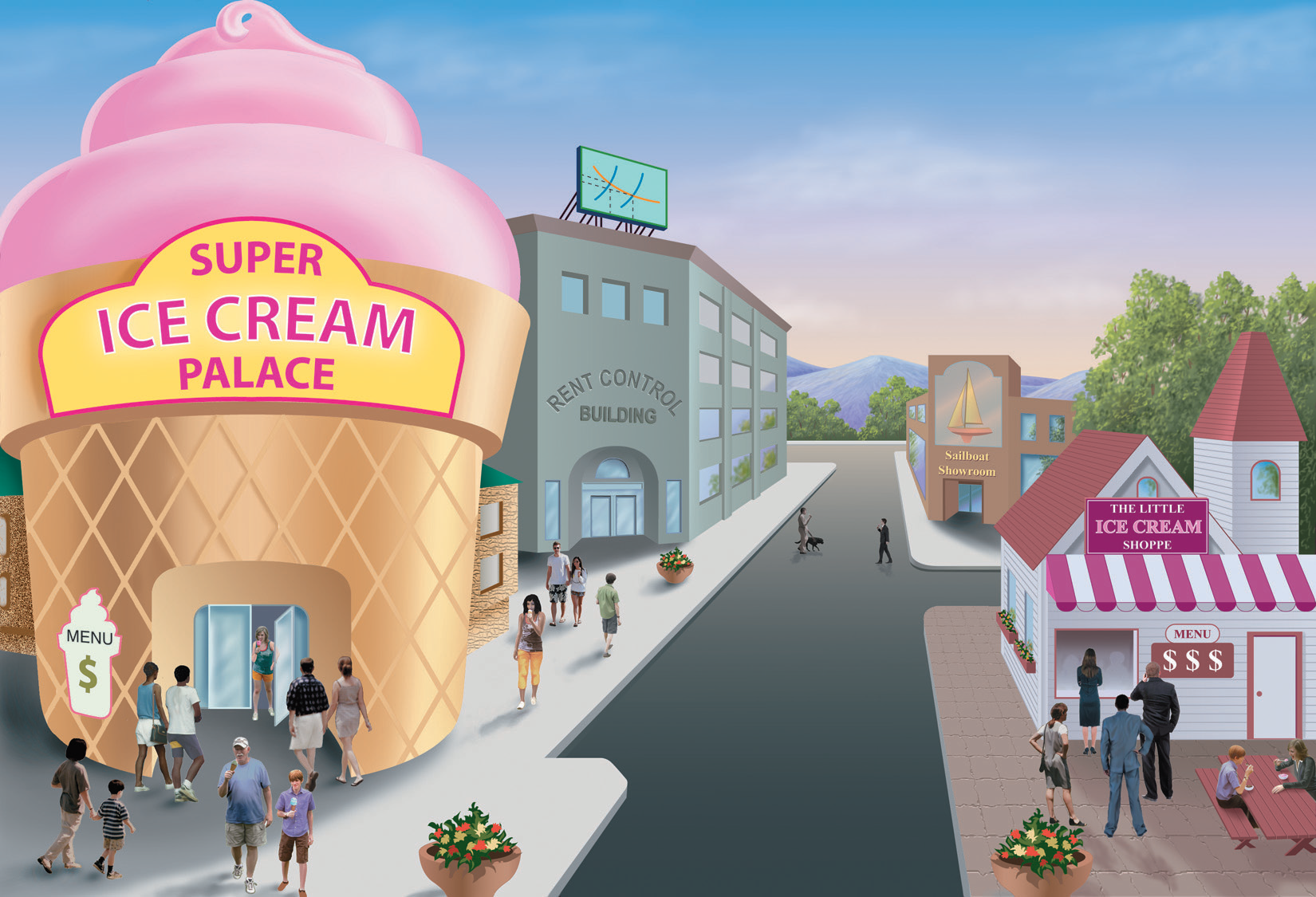 제5장 탄력성과 그 응용
수요의 탄력성
탄력성(elasticity)
수요량이나 공급량이 그 결정변수의 변화에 대해 반응하는 정도를 나타내는 지표
수요의 가격탄력성(price elasticity of demand)
어떤 재화의 가격이 변할 때  그 재화의 수요량이 얼마나 변하는지를 나타내는 지표
수요량의 변화율을 가격 변화율로 나눈 수치
제5장 탄력성과 그 응용
수요의 가격 탄력성과 그 결정변수
밀접한 대체재의 존재: 대체재가 많을수록 탄력적
필수품과 사치품: 필수품은 비탄력적,사치품은 탄력적
시장의 범위: 재화의 범위가 좁을수록 탄력적
시간의 차원: 장기일수록 더 탄력적
제5장 탄력성과 그 응용
수요의 가격탄력성 계산법
수요량의 변화율을 가격의 변화율로 나눈 수치
절대값 사용 
중간점을 이용한 탄력성 계산법
변화량을 중간점으로 나누어 변화율 계산
(Q1, P1) 과 (Q2, P2)가 수요곡선상의 두 점일 때 
    가격탄력성의 공식
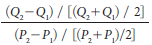 제5장 탄력성과 그 응용
다양한 모양의 수요곡선
비탄력적 수요: 탄력성<1
가격변화폭보다 수요량의 변화폭이 작다.
단위탄력적 수요: 탄력성=1
가격변화폭과 수요량의 변화폭이 같다.
탄력적 수요: 탄력성>1
가격 변화폭보다 수요량의 변화폭이 크다.
제5장 탄력성과 그 응용
다양한 모양의 수요곡선
완전 비탄력적 수요: 탄력성=0
수요곡선이 수직선
완전 탄력적 수요: 탄력성=무한대
수요곡선이 수평선
탄력성이 커질수록 수요곡선은 점점 더 완만해진다.
제5장 탄력성과 그 응용
그림 5.1: 수요의 가격탄력성 (a, b)
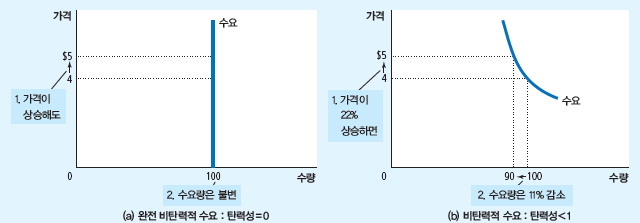 제5장 탄력성과 그 응용
그림 5.1: 수요의 가격탄력성 (c)
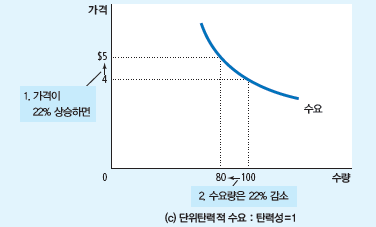 제5장 탄력성과 그 응용
그림 5.1: 수요의 가격탄력성 (d, e)
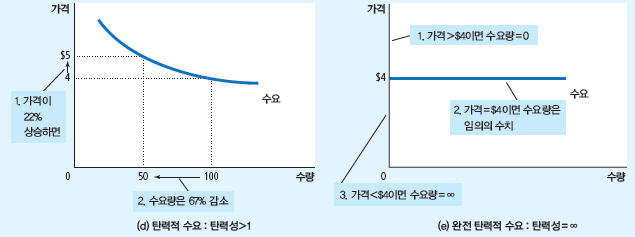 제5장 탄력성과 그 응용
총수입(total revenue)
어떤 재화에 대한 소비자의 지출액인 동시에 재화 판매자의 판매 수입
재화의 가격에 거래량을 곱한 수치
가격이 상승할 때
수요가 비탄력적이면, 총수입은 증가
수요가 탄력적이면, 총수입은 감소
제5장 탄력성과 그 응용
그림 5.2: 총수입
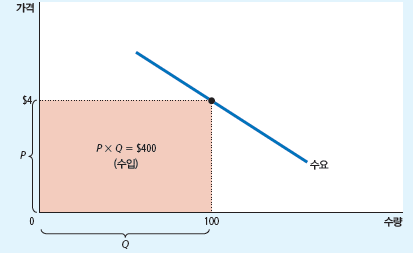 제5장 탄력성과 그 응용
그림 5.3: 가격 변화와 총수입의 변화
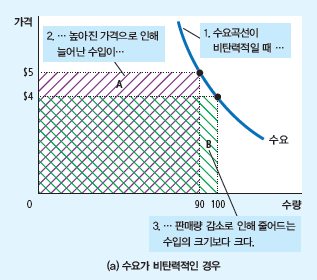 제5장 탄력성과 그 응용
그림 5.3: 가격 변화와 총수입의 변화
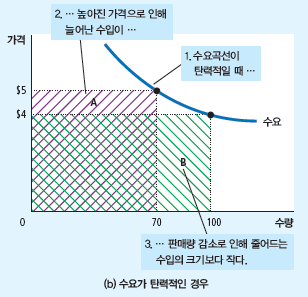 제5장 탄력성과 그 응용
총수입과 수요의 가격탄력성
수요의 가격탄력성 < 1 
가격과 총수입이 같은 방향으로 움직임
수요의 가격탄력성 > 1 
가격과 총수입은 반대 방향으로 움직임
수요의 가격탄력성 = 1 
가격이 변해도  총수입은 변하지 않음
제5장 탄력성과 그 응용
수요곡선이 직선일 경우 가격탄력성
기울기가 일정 
수직변화를 수평변화로 나눈 비율
탄력성은 일정하지 않음 
가격이 낮고 수요량이 많은 점: 비탄력적
가격이 높고 수요량이 적은 점: 탄력적
제5장 탄력성과 그 응용
그림 5.4: 직선인 수요곡선의 탄력성
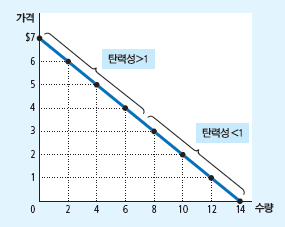 제5장 탄력성과 그 응용
그림 5.4: 직선인 수요곡선의 탄력성
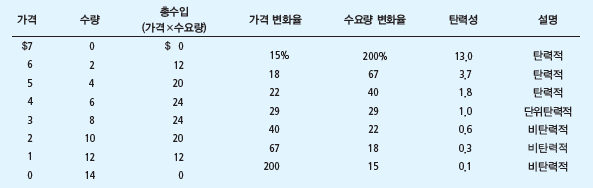 제5장 탄력성과 그 응용
수요의 소득탄력성(income elasticity of demand)
소비자의 소득이 변할 때 어떤 재화의 수요량이 얼마나 변하는지를 나타내는 지표
수요량의 변화율을 소득 변화율로 나눈 수치
정상재와 열등재
정상재: 소득탄력성이 양수
필수재는 소득탄력성이 작고 사치재는 소득탄력성이 크다.
열등재: 소득탄력성이 음수
제5장 탄력성과 그 응용
수요의 교차탄력성(cross-price elasticity of demand)
한 재화의 가격이 변할 때 다른 재화의 수요량이 얼마나 변하는지 나타내는 지표
한 재화의 수요량의 변화율을 다른 재화의 가격 변화율로 나눈 수치
대체재와 보완재
대체재: 교차탄력성이 양수
보완재: 교차탄력성이 음수
제5장 탄력성과 그 응용
공급의 탄력성
공급의 가격탄력성(price elasticity of supply)
어느 재화의 가격이 변할 때 그 재화의 공급량이 얼마나 변하는지를 나타내는 지표
공급량의 변화율을 가격 변화율로 나눈 수치
제5장 탄력성과 그 응용
공급의 가격 탄력성과 그 결정변수
공급자들이 생산량을 얼마나 신축적으로 조절할 수 있는가에 따라 좌우된다.
해변에 인접한 택지: 비탄력적
책, 자동차, TV등 공산품: 탄력적
단기보다는 장기의 공급이 더 탄력적
제5장 탄력성과 그 응용
공급의 가격탄력성 계산법
공급량의 변화율을 가격의 변화율로 나눈 수치
양수
중간점을 이용한 탄력성 계산법
변화량을 중간점으로 나누어 변화율 계산
(Q1, P1) 과 (Q2, P2)가 공급곡선상의 두 점일 때 가격탄력성 공식
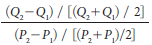 제5장 탄력성과 그 응용
다양한 모양의 공급곡선
비탄력적 공급: 탄력성<1
가격변화폭보다 공급량의 변화폭이 작다.
단위탄력적 공급: 탄력성=1
가격변화폭과 공급량의 변화폭이 같다.
탄력적 공급: 탄력성>1
가격 변화폭보다 공급량의 변화폭이 크다.
제5장 탄력성과 그 응용
다양한 모양의 공급곡선
완전 비탄력적 공급: 탄력성=0
공급곡선이 수직선
완전 탄력적 공급: 탄력성=무한대
공급곡선이 수평선
제5장 탄력성과 그 응용
그림 5.5: 공급의 가격탄력성 (a, b)
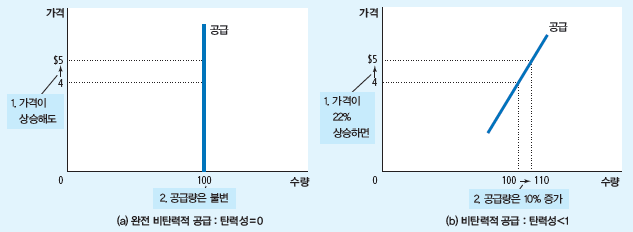 제5장 탄력성과 그 응용
그림 5.5: 공급의 가격탄력성 (c)
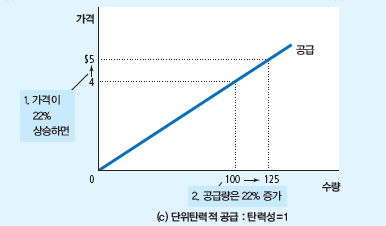 제5장 탄력성과 그 응용
그림 5.5: 공급의 가격탄력성 (d, e)
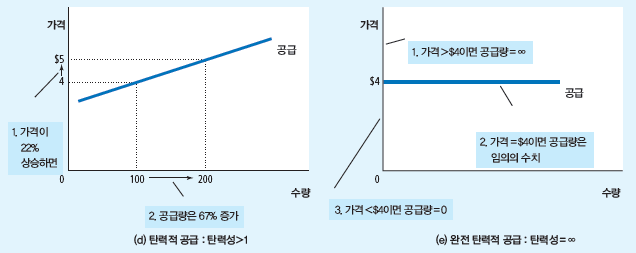 제5장 탄력성과 그 응용
공급곡선 위의 여러 점에서 다른 가격탄력성
탄력성은 일정하지 않음 
가격이 낮고 공급량이 적은 점: 탄력적
가격이 높고 공급량이 많은 점: 비탄력적
제5장 탄력성과 그 응용
그림 5.6: 공급곡선 위의 여러 점에서 가격탄력성이 다를 수 있다
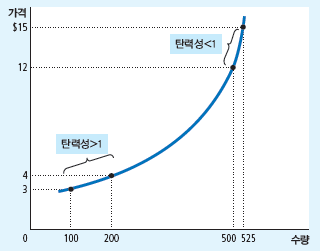 제5장 탄력성과 그 응용
수요, 공급, 탄력성에 관한 세 가지 응용 사례
1. 농업의 입장에서 좋은 소식이 농부들에게는 나쁜 소식이 될 수 있을까?
토지 1에이커당 생산량이 보통 종자보다 20% 더 많은 밀 종자 개발
공급곡선이 오른쪽으로 이동
공급량 증가, 가격 하락
수요는 비탄력적: 총수입 감소
제5장 탄력성과 그 응용
그림 5.7: 밀 시장에서 공급 증가
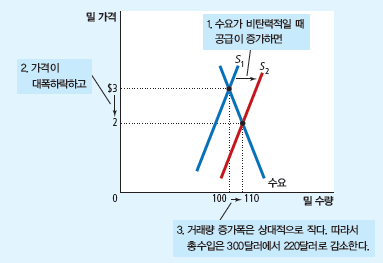 제5장 탄력성과 그 응용
1. 농업의 입장에서 좋은 소식이 농부들에게는 나쁜 소식이 될 수 있을까?
공공정책의 역설
농부들에게 곡물 생산을 줄이도록 함
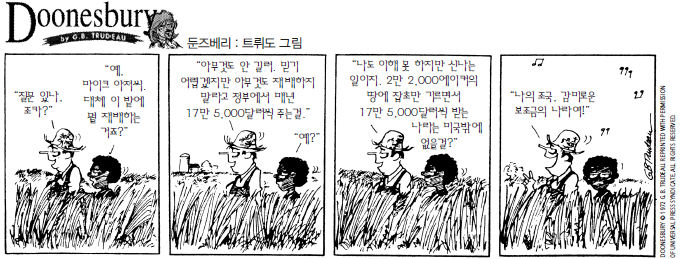 제5장 탄력성과 그 응용
2. 석유수출국기구가 고유가 유지에 실패한 이유
원유 가격 인상: 1973-1974, 1979-1981
단기: 수요와 공급이 비탄력적
공급이 감소하면 가격이 많이 오른다.
장기: 수요와 공급이 탄력적
공급이 감소할때 가격이 조금 오른다.
제5장 탄력성과 그 응용
그림 5.8: 세계 원유시장에서 공급 감소
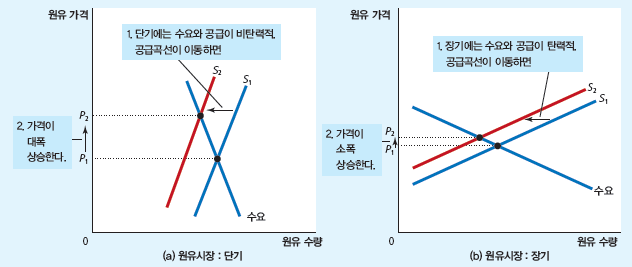 제5장 탄력성과 그 응용
3. 마약 퇴치정책으로 마약 관련 범죄는 증가할까, 감소할까
정부가 마약과의 전쟁에 인원을 더 투입하는 경우
마약 공급 억제정책
공급곡선이 왼쪽으로 이동
가격 상승, 거래량 감소
마약에 대한 수요는 비탄력적
가격이 상승함에 따라 마약 판매 수입 증가
마약 관련 범죄 증가
제5장 탄력성과 그 응용
3. 마약 퇴치정책으로 마약 관련 범죄는 증가할까, 감소할까
마약 퇴치 교육
불법 마약 수요 감소
수요곡선이 왼쪽으로 이동
가격 하락, 거래량 감소
마약 관련 범죄 감소
제5장 탄력성과 그 응용
그림 5.9: 마약 소비를 줄이기 위한 정책
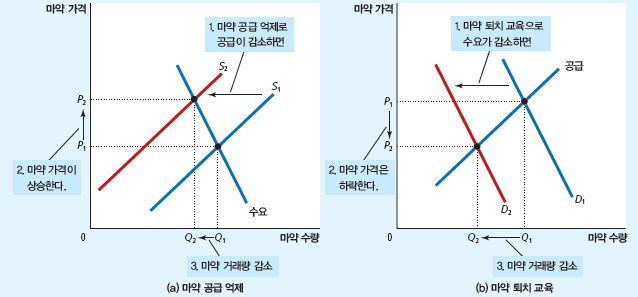